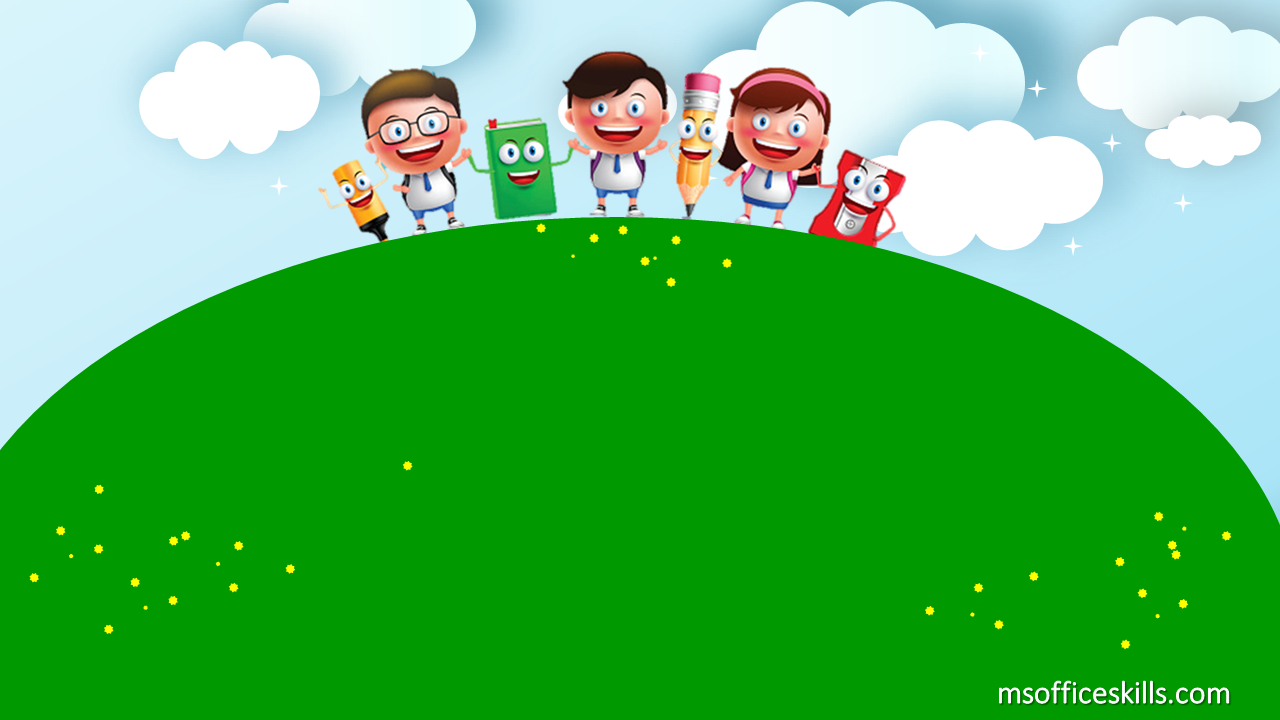 Welcome to our class
1A1
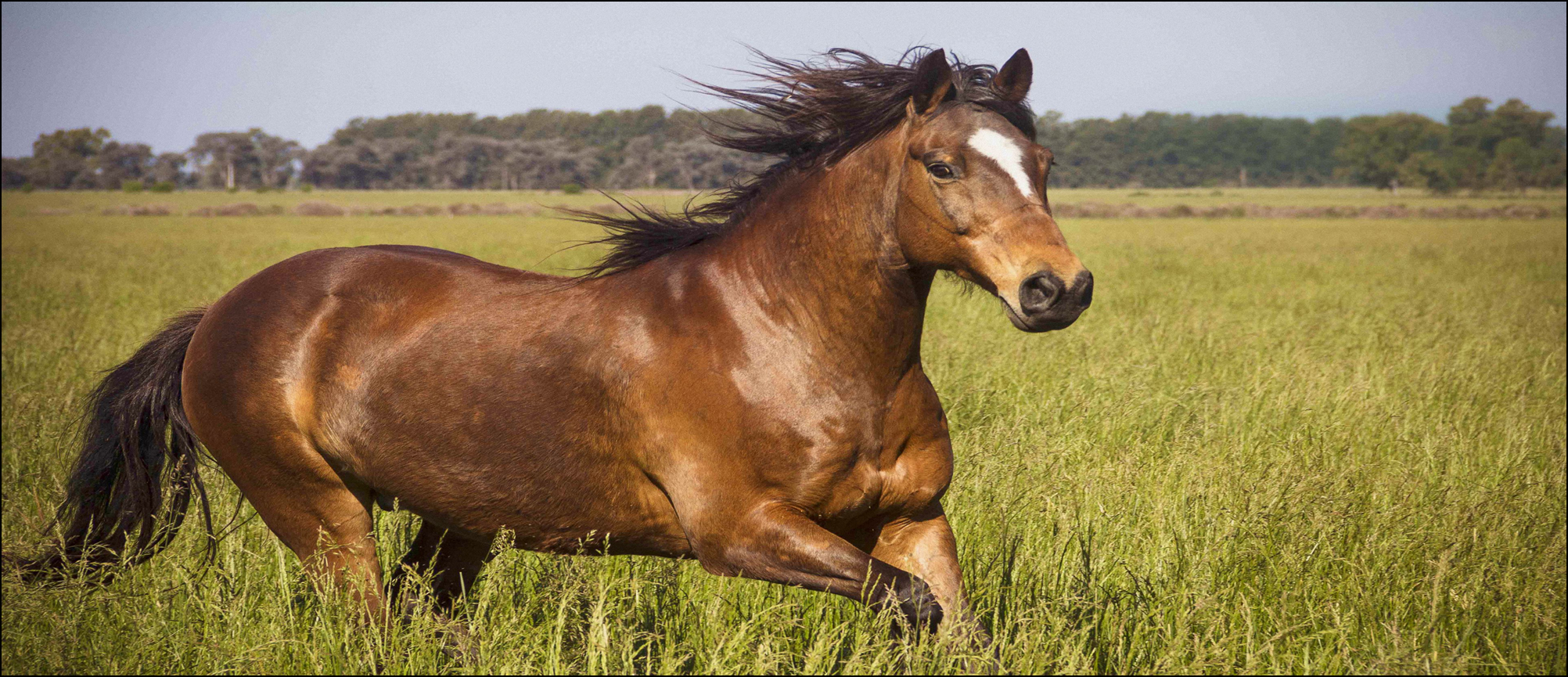 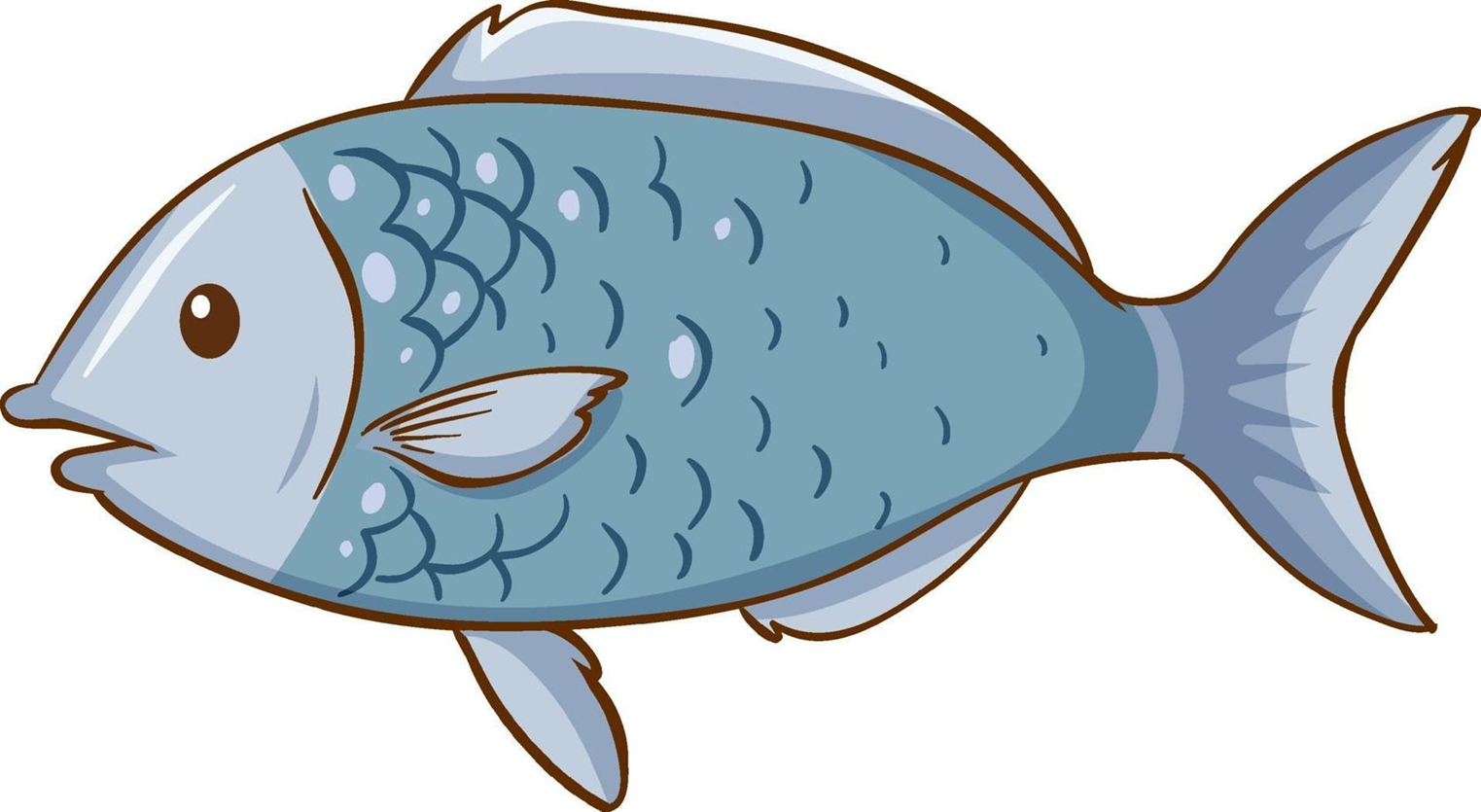 Fish
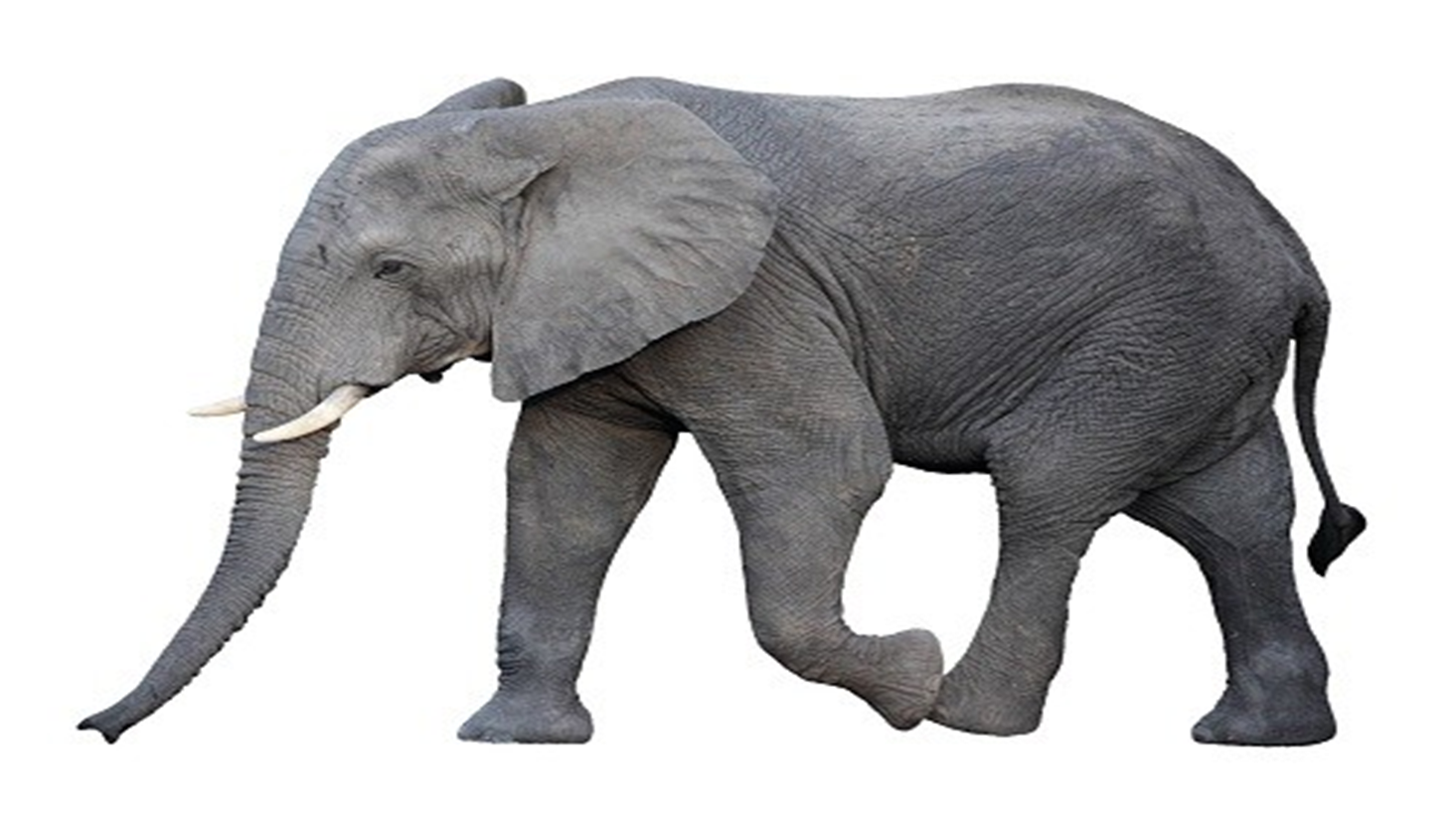 Horse
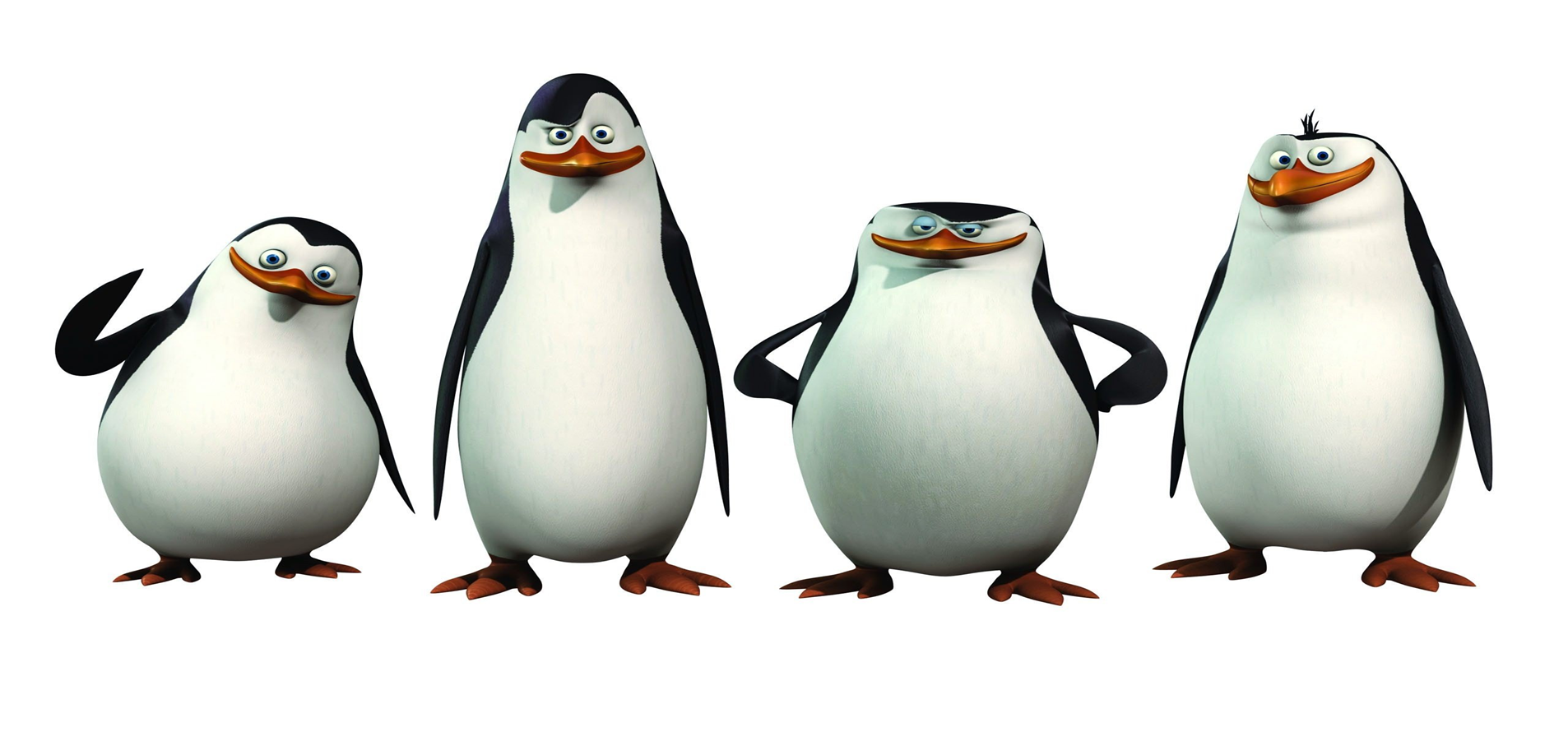 Penguin
Elephant
Bài 14: Học phát âm phonic E e
E-e-elephant
E-e-egg
Học cách viết chữ E e
Game: tìm tranh có cách đọc E e
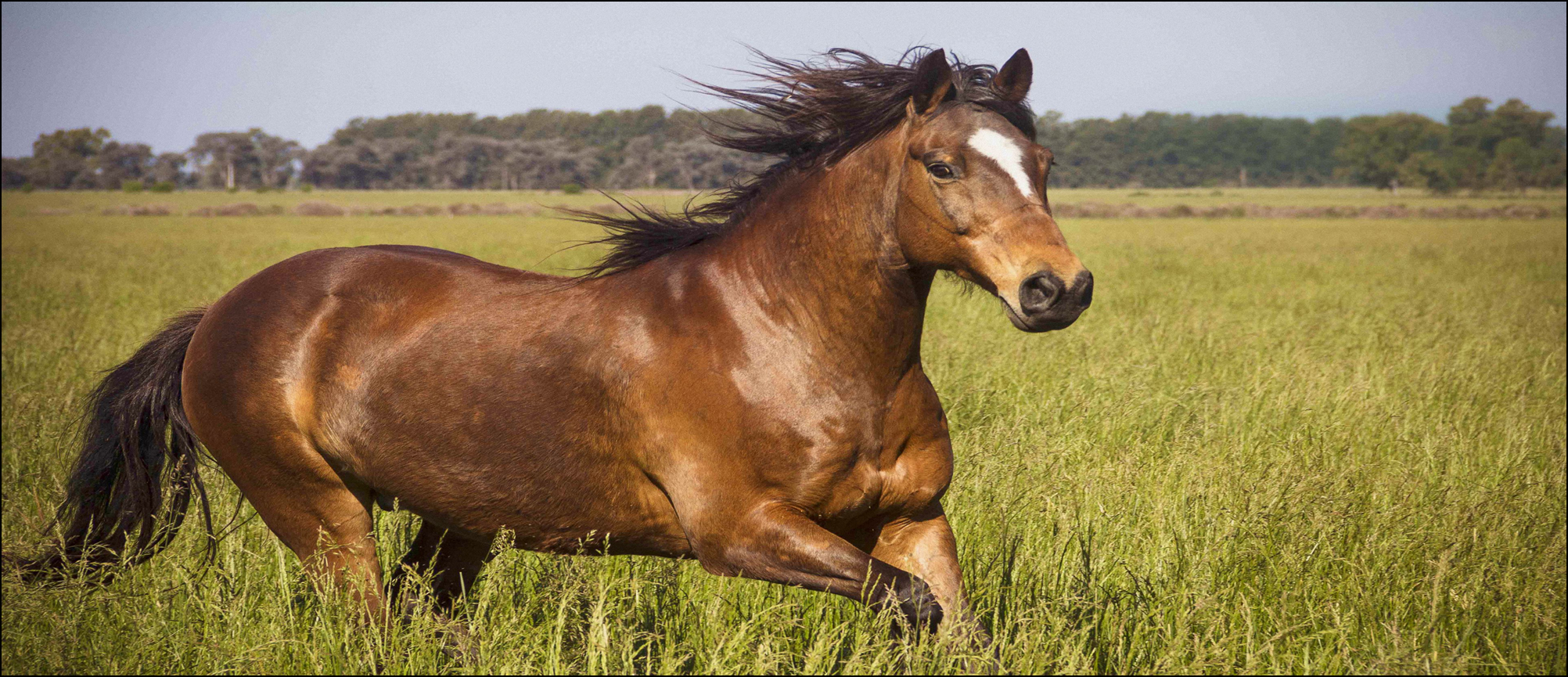 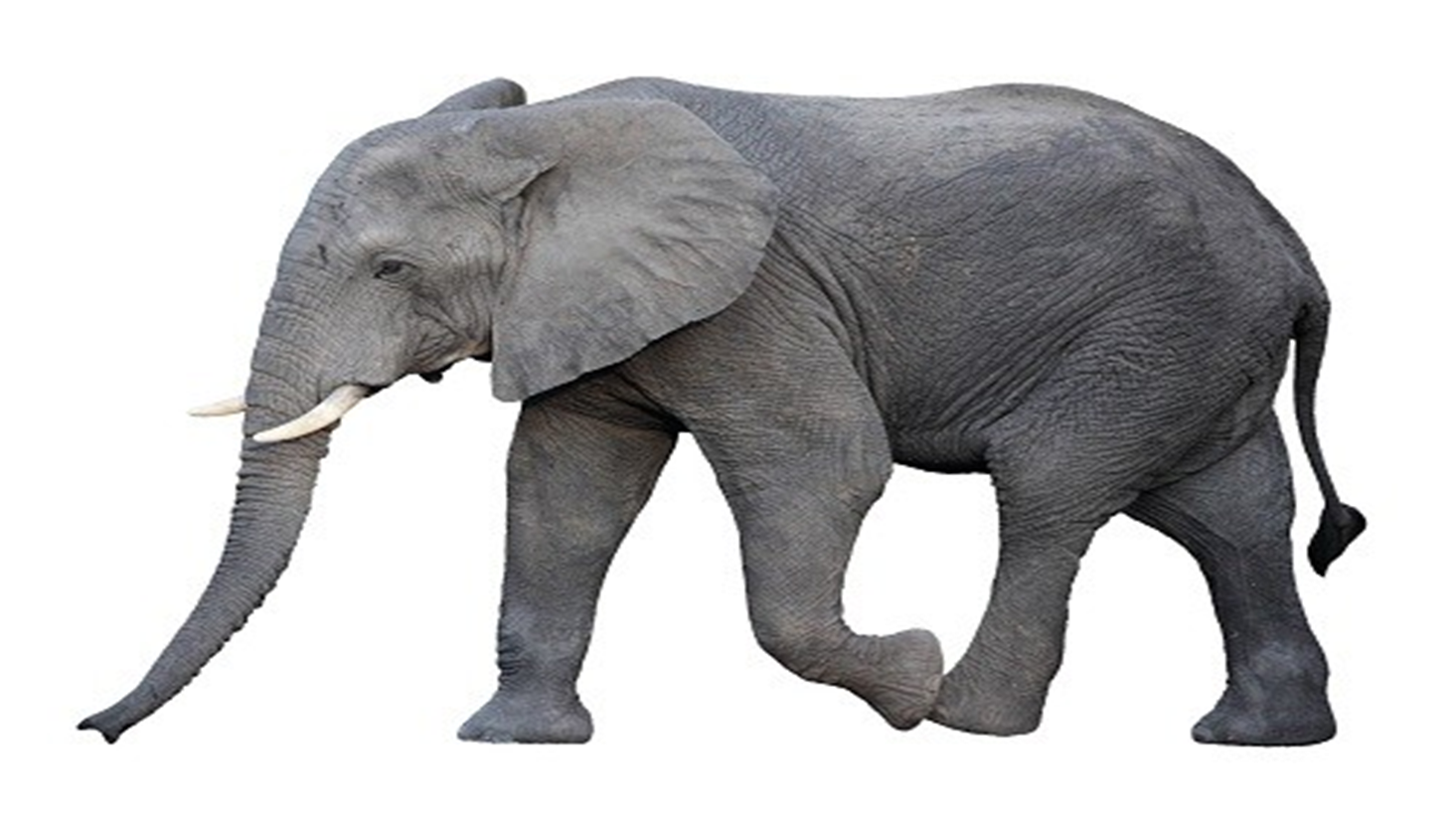 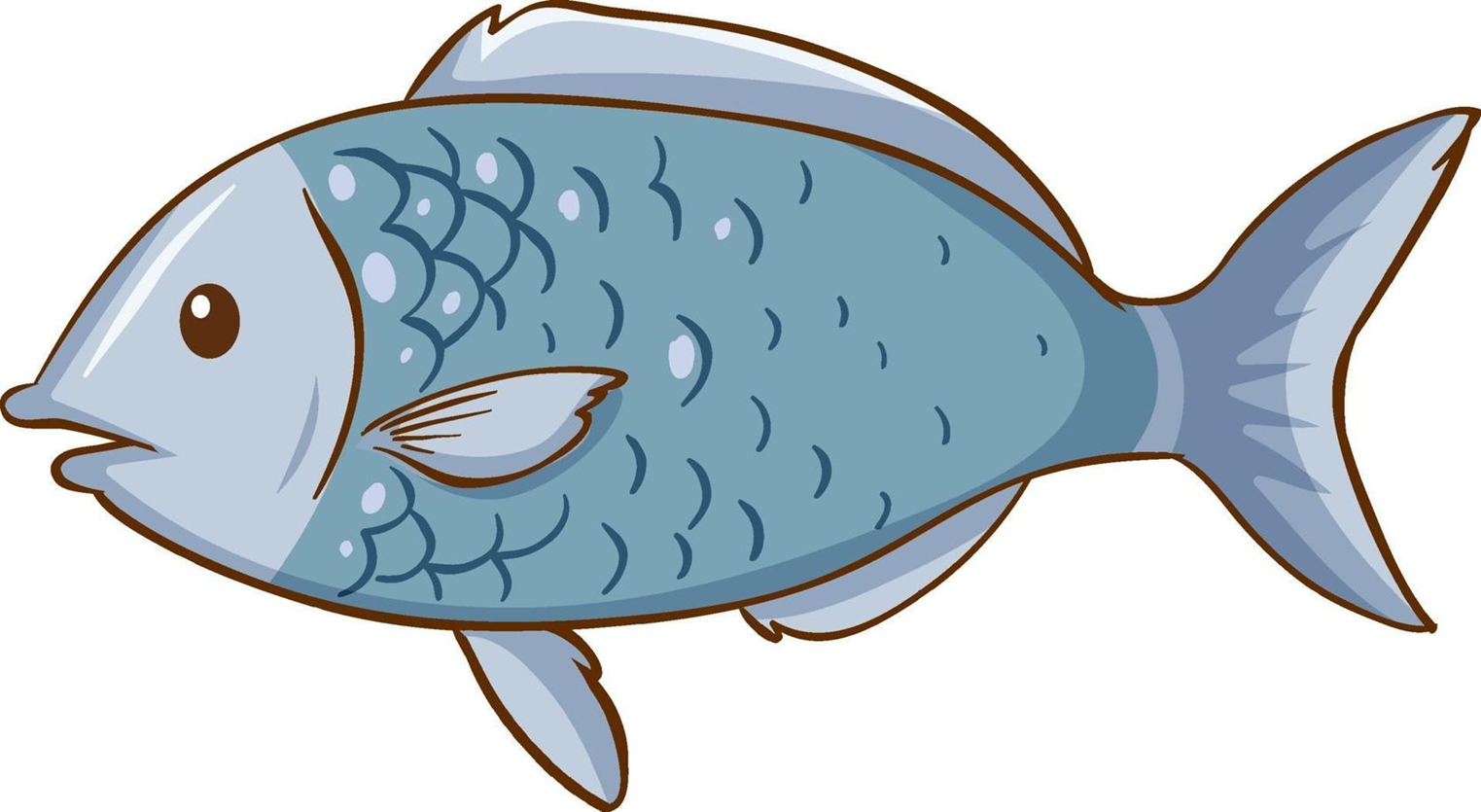 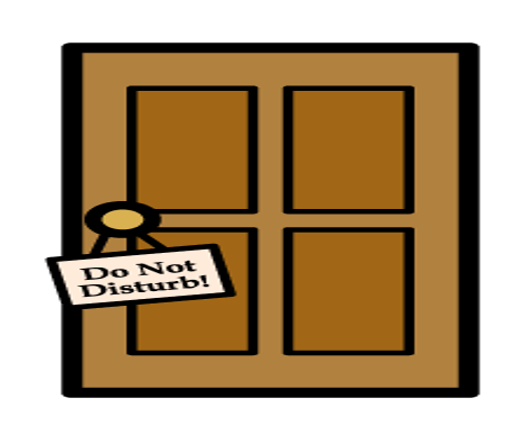 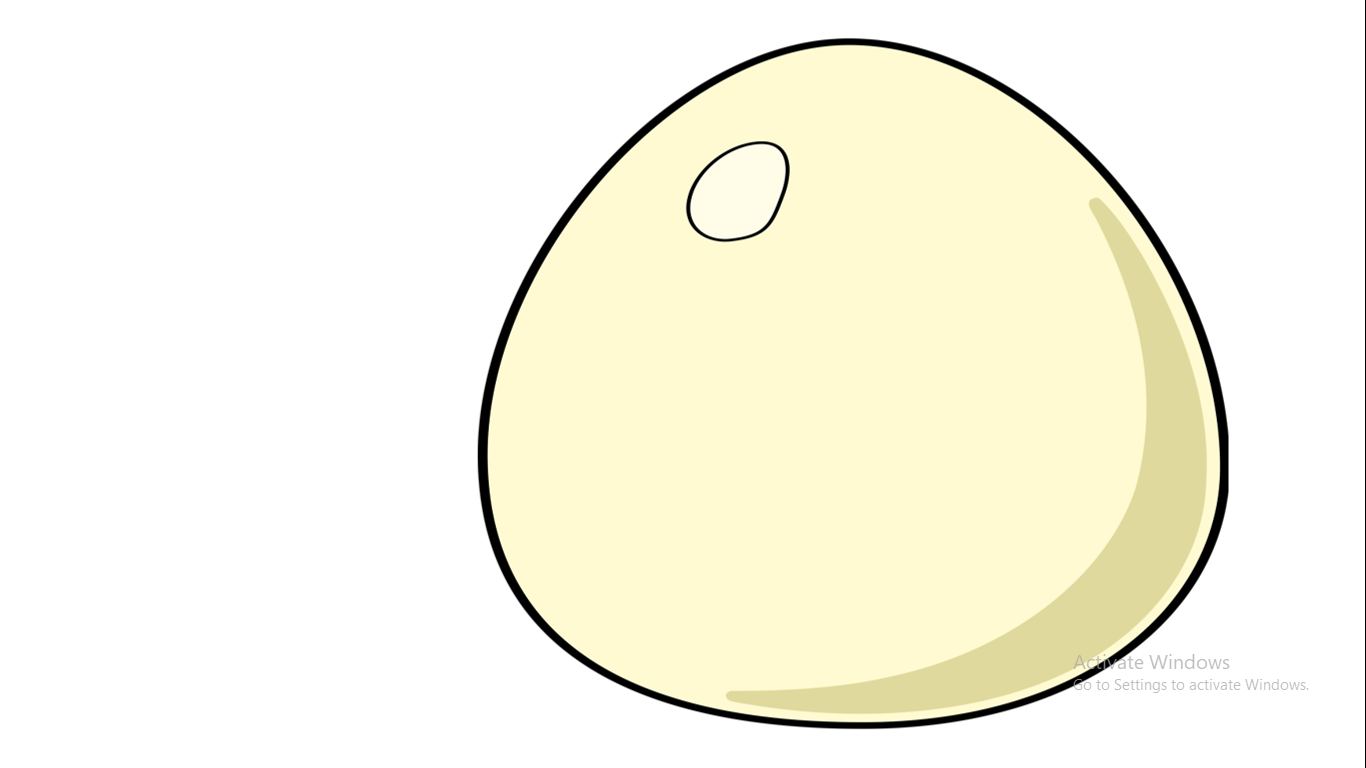 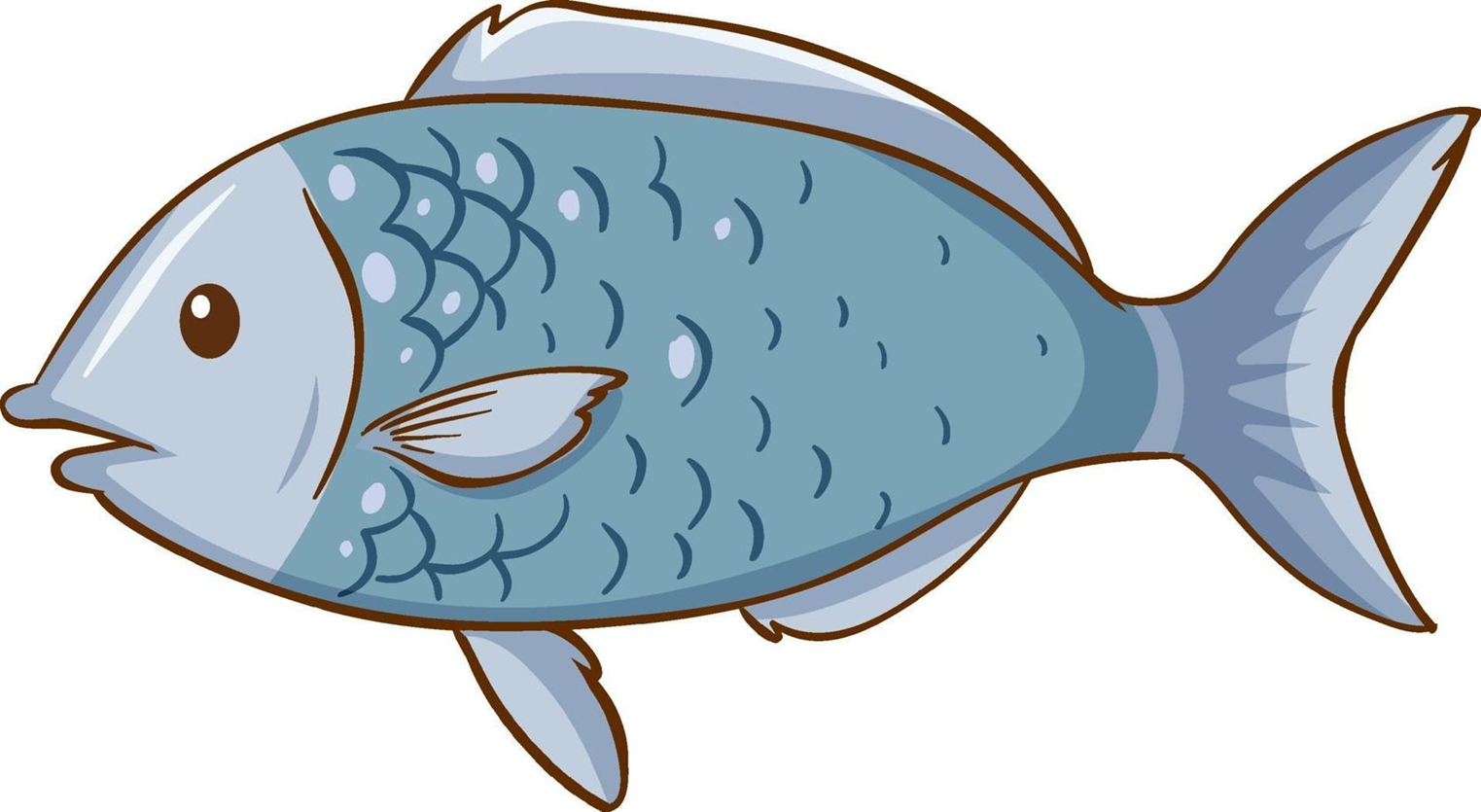 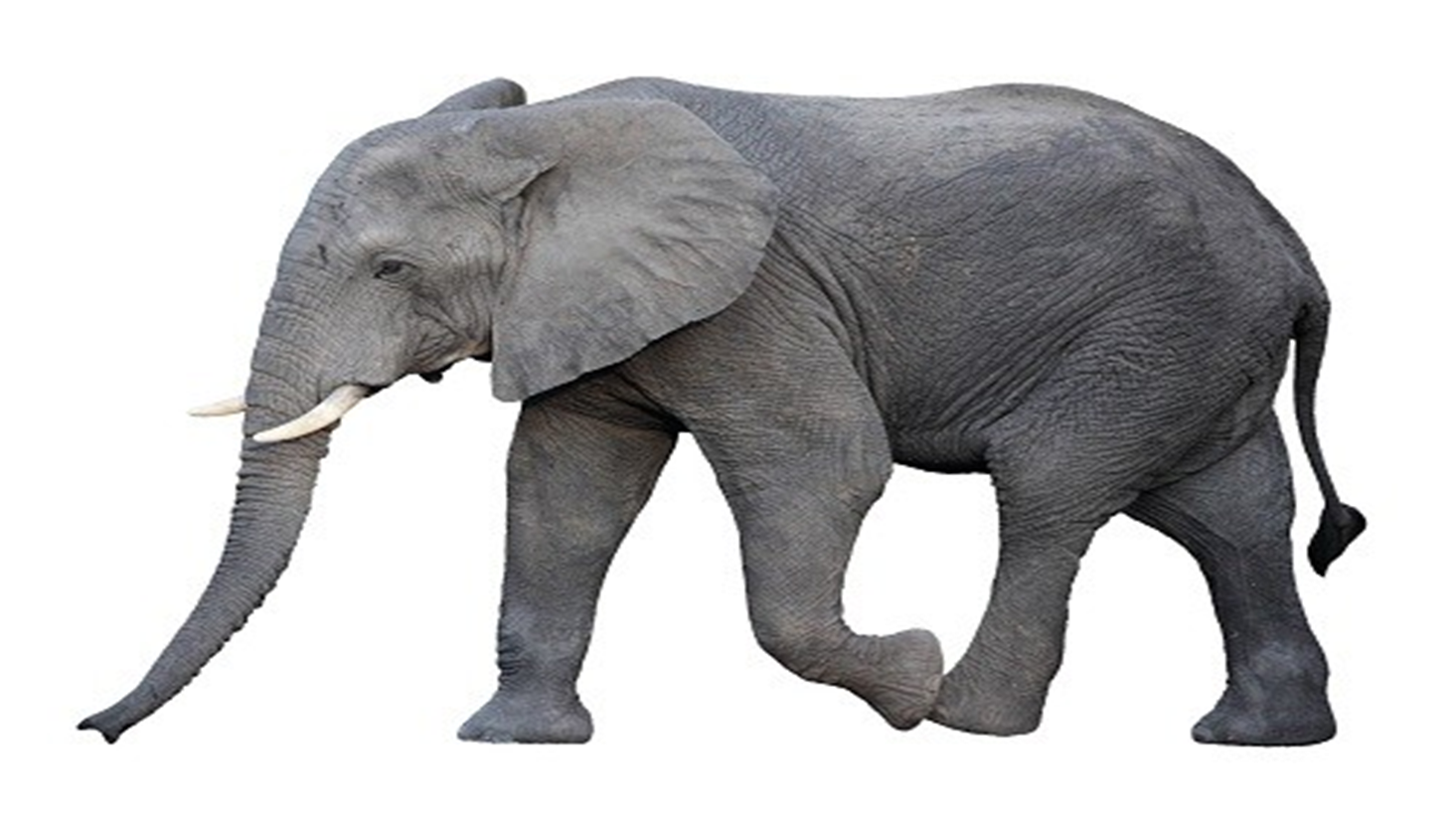 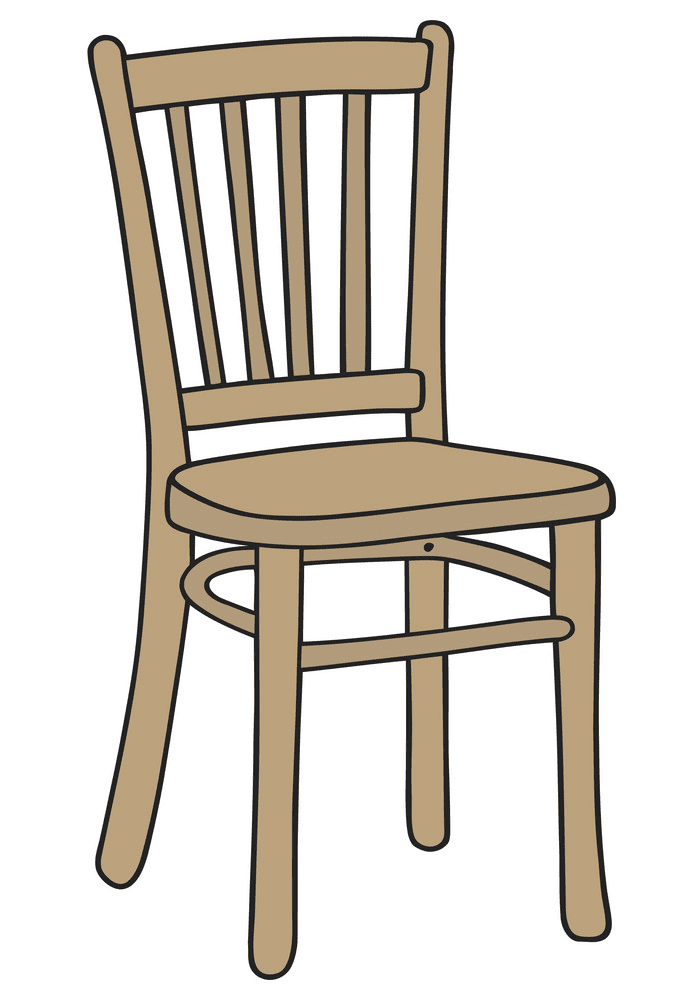 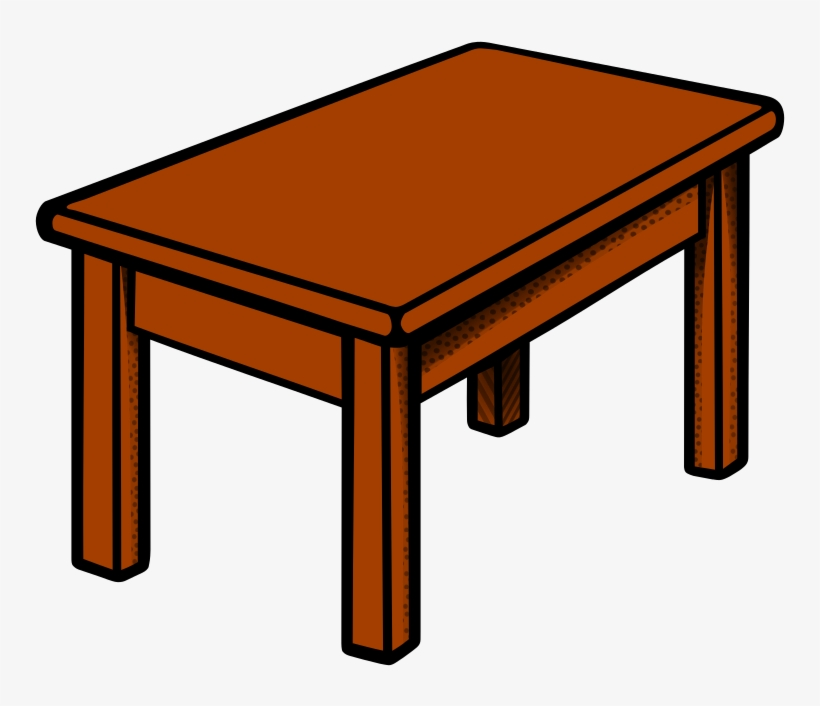 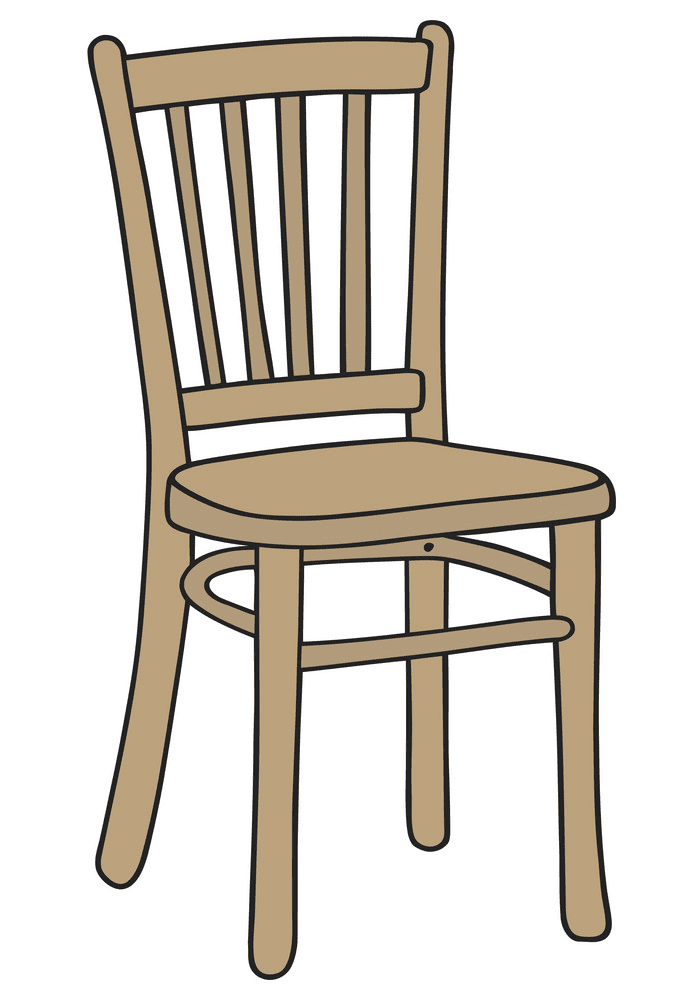 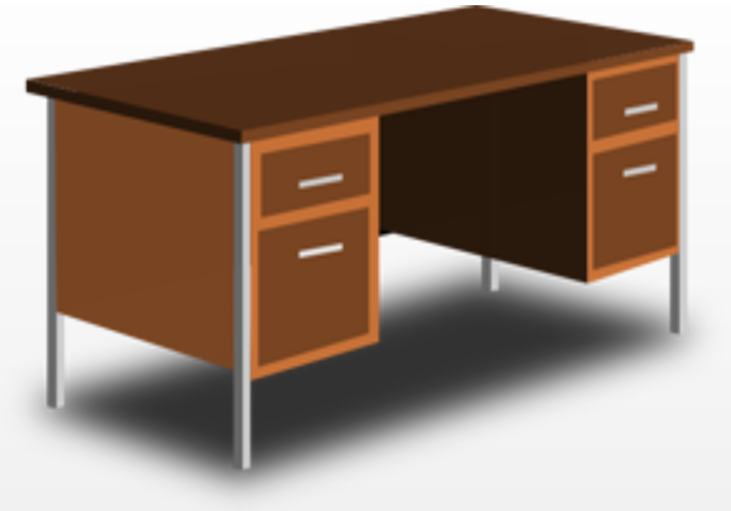 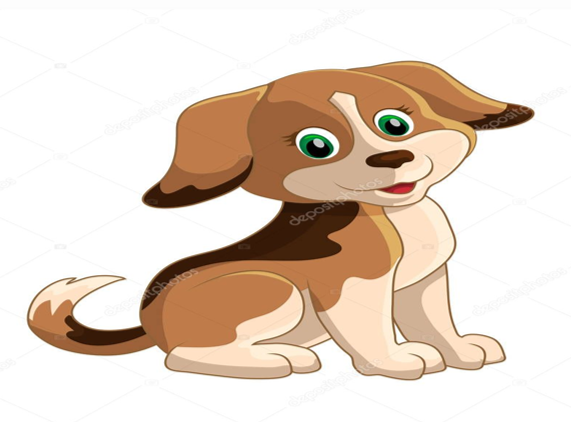 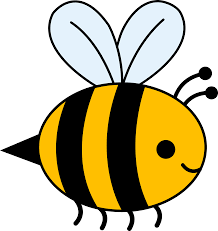 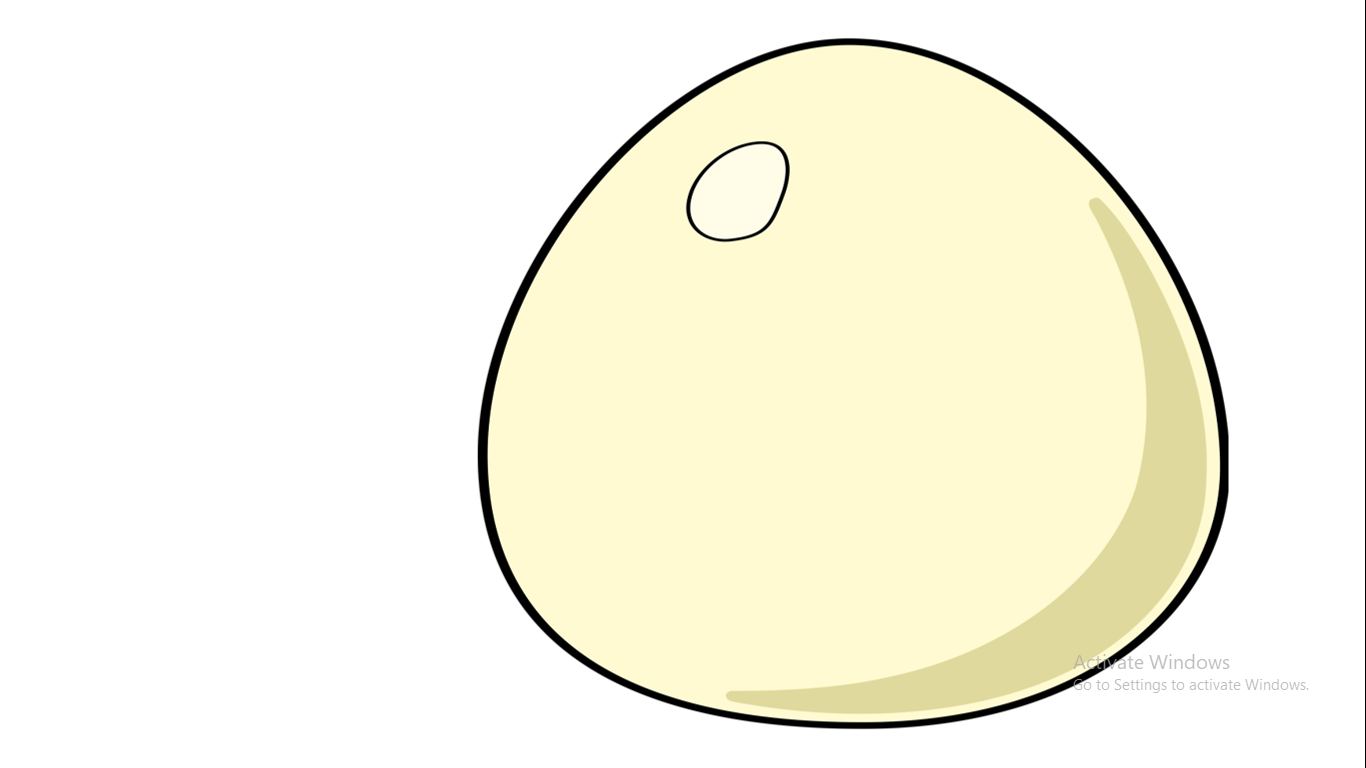 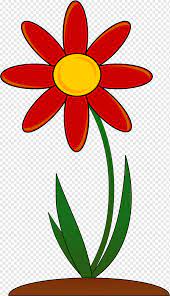 Game: gv đọc từ bất kì hs trả lời bằng biểu tượng V hoặc X trong zoom
https://wordwall.net/play/24642/310/313